Дистанционная  дополнительная общеобразовательная общеразвивающая программа
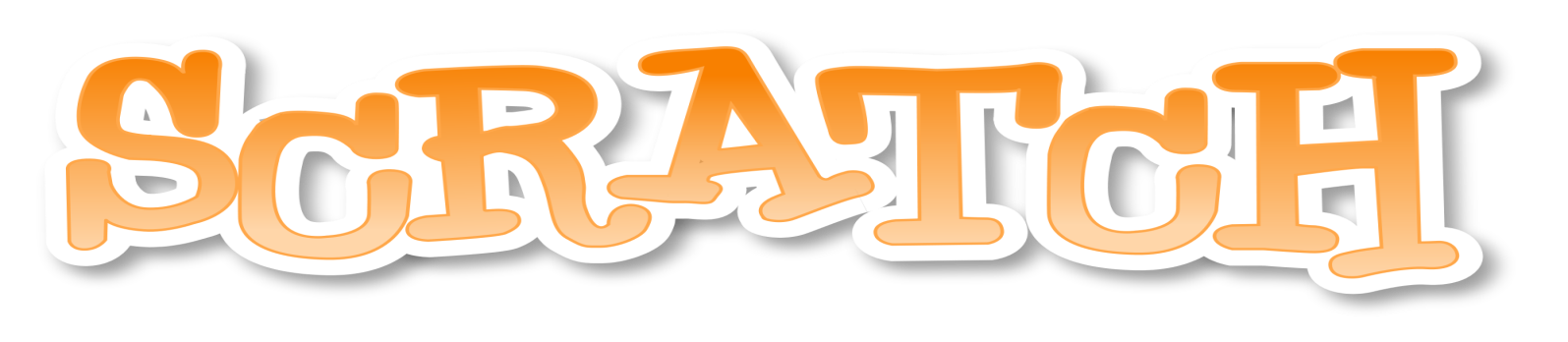 Егоричева Ирина Валерьевна,
Методист
Педагог дополнительного образования
Дистанционное обучение -
образовательные технологии, реализуемые, в 
основном, с применением информационно-
телекоммуникационных сетей при 
опосредованном (на расстоянии) 
взаимодействии обучающихся и 
педагогических работников (ст. 16 ФЗ от 
29.12.2012 №273 ФЗ (ред. От 21.07.2014) «Об 
образовании»).
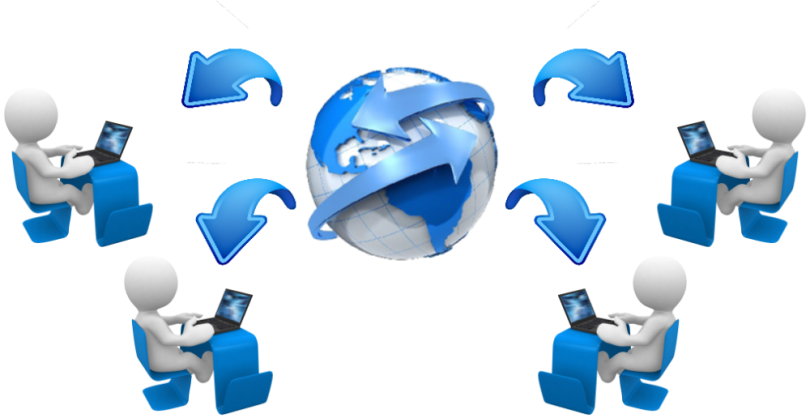 Цели дистанционного обучения
предоставление различным социальным группам равных образовательных возможностей;
повышение качественного уровня образования за счет более активного использования образовательного потенциала квалифицированных педагогов;
получение дополнительного образования учащимися параллельно с их непосредственной учебной деятельностью;
расширение образовательной среды, полное удовлетворение потребностей учащихся 
    в области образования.
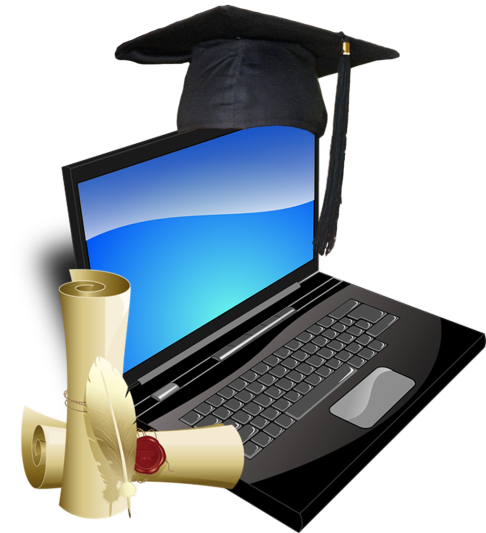 Формы дистанционных занятий
чат – занятия (с использованием чат – технологий);
веб – занятия (дистанционные уроки, конференции, семинары, деловые игры, лабораторные работы,  практикумы и др. формы, проводимые с использованием  средств телекоммуникаций);
телеконференция;
почтовая рассылка учебно-методических материалов, видео- и аудиофайлов.
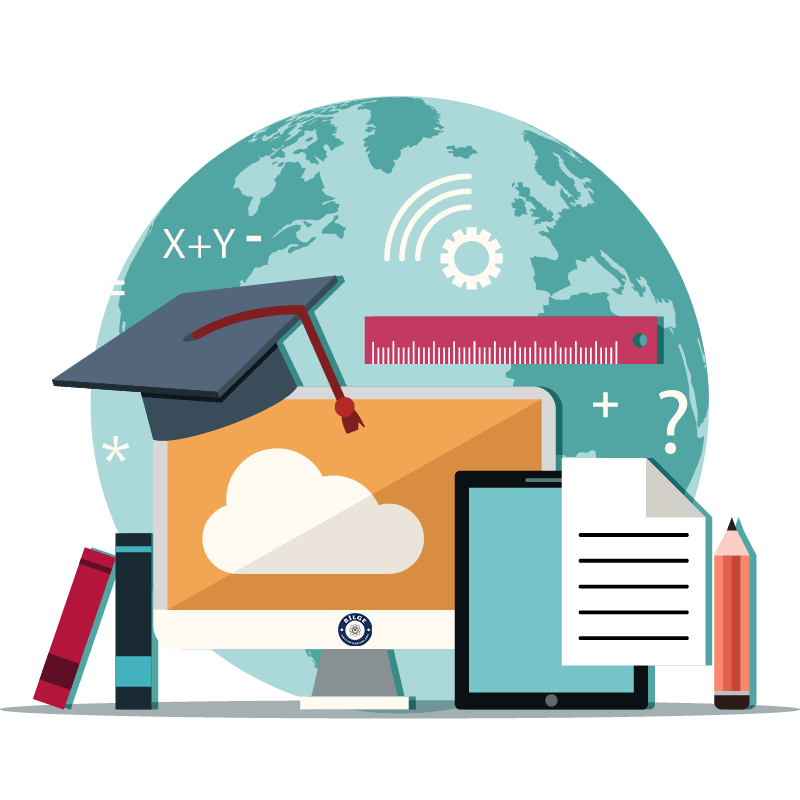 Особенности Дистанционного обучения
гибкость (нет необходимости посещать занятия в виде лекций, семинаров, а можно работать в удобное время, в удобном месте);
модульность (каждый отдельный курс создает целостное представление об определенной области знаний, позволяет из выбора независимых курсов- модулей формировать учебную программу, отвечающую индивидуальным или групповым потребностям);
экономическая эффективность (эффективное использование учебных площадей, технических 
    средств, благодаря привлечению информационных 
    и телекоммуникационных технологий).
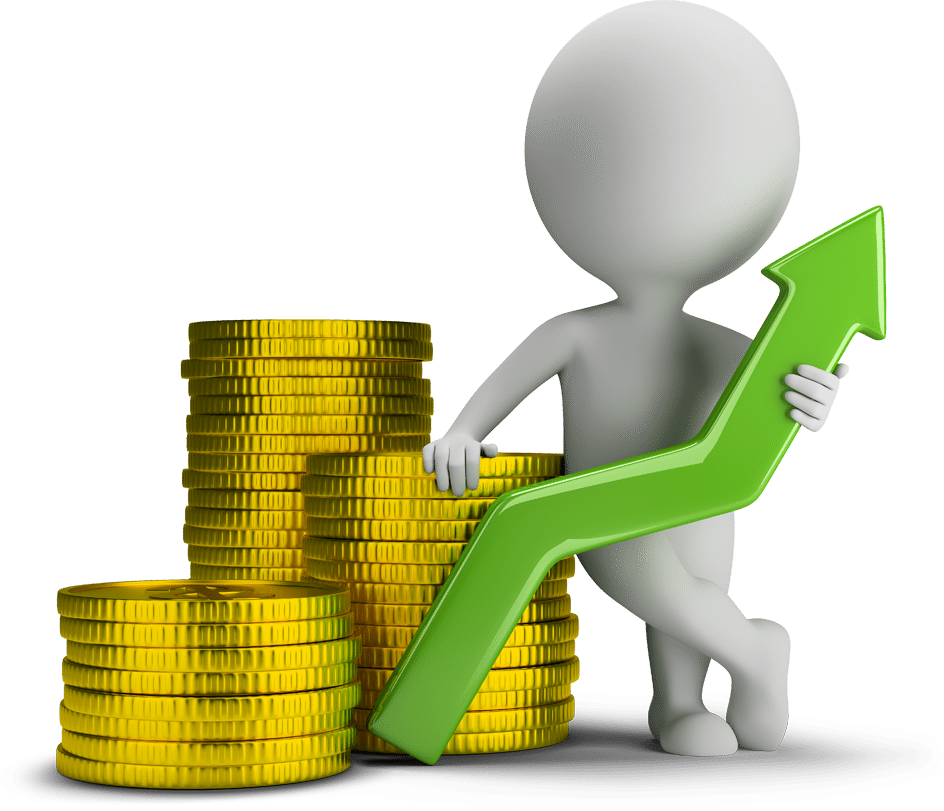 «Программирование в Scratch»
Адресат программы:    
            учащиеся 11-18 лет

Срок реализации:
        1,5 месяца (12 часов)
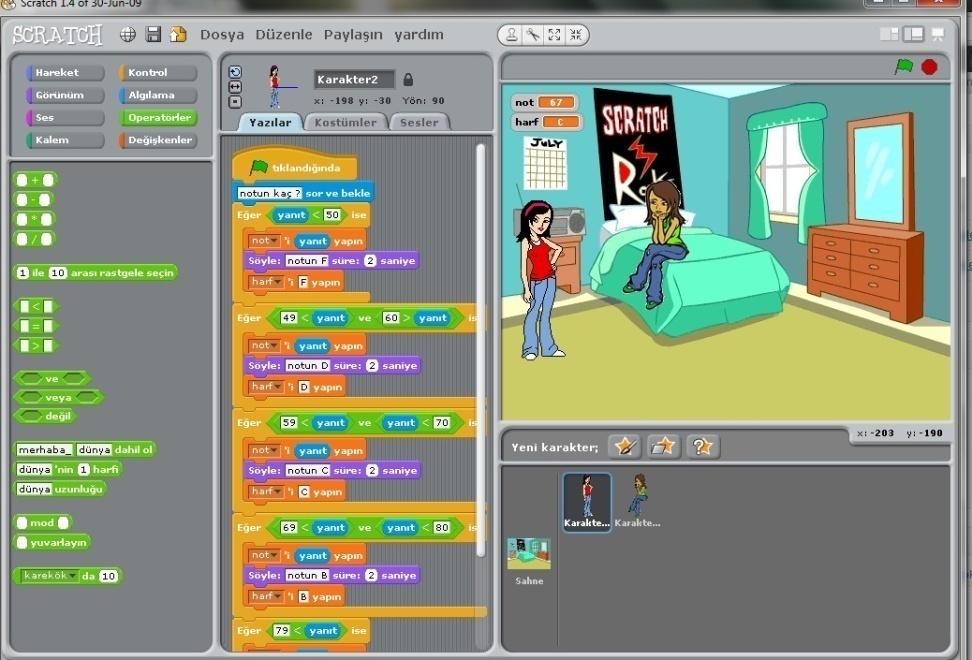 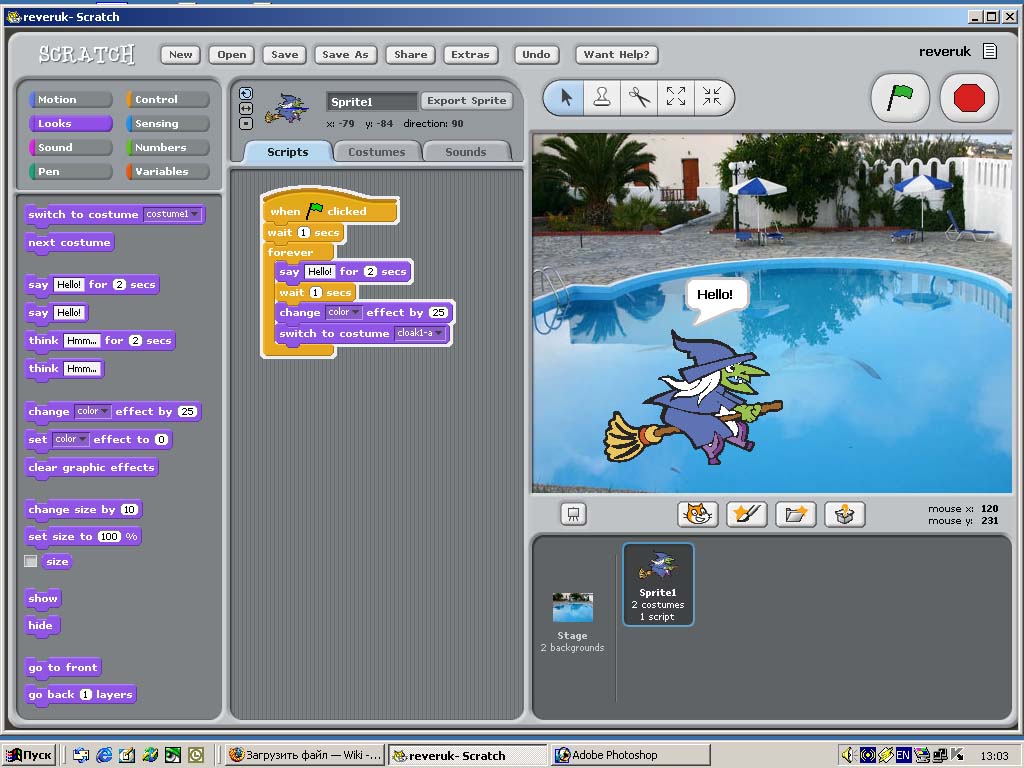 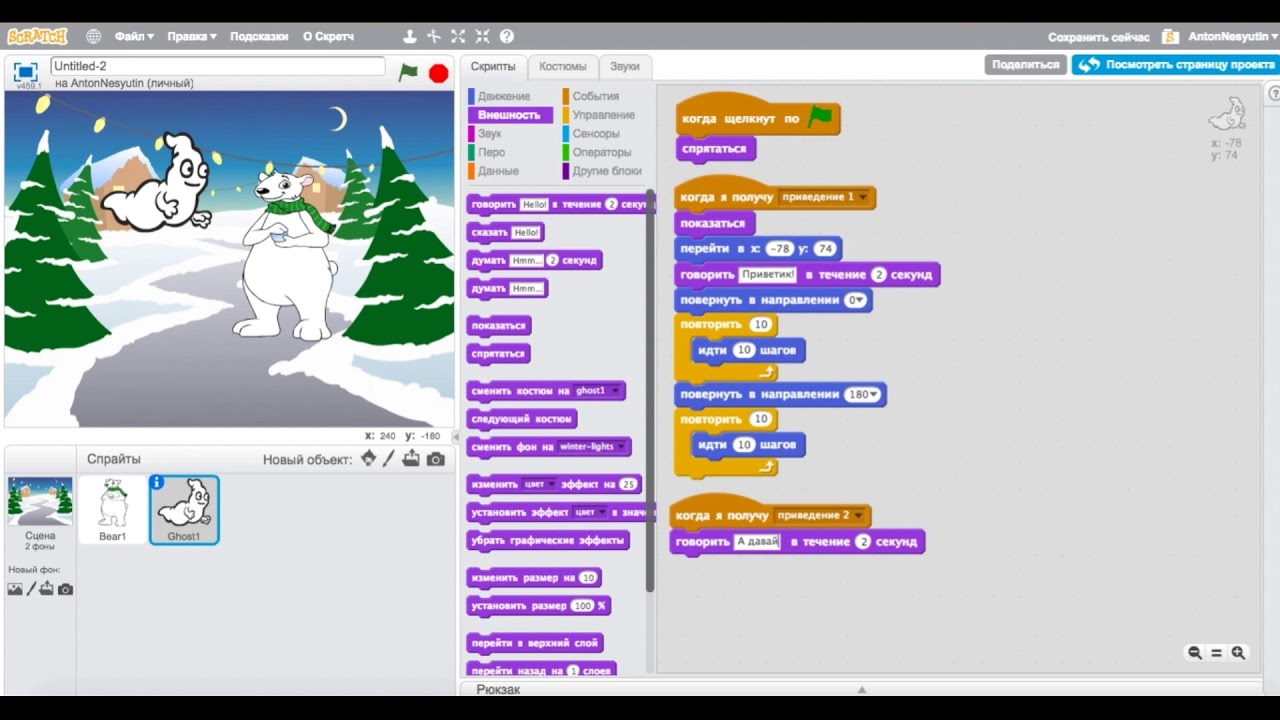 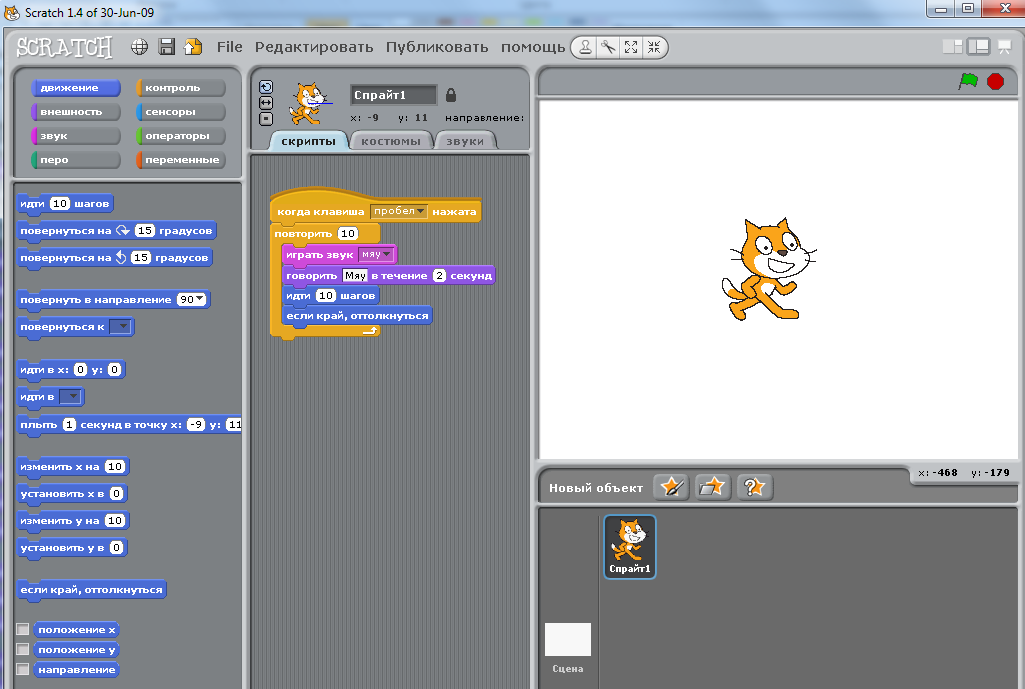 Содержание программы
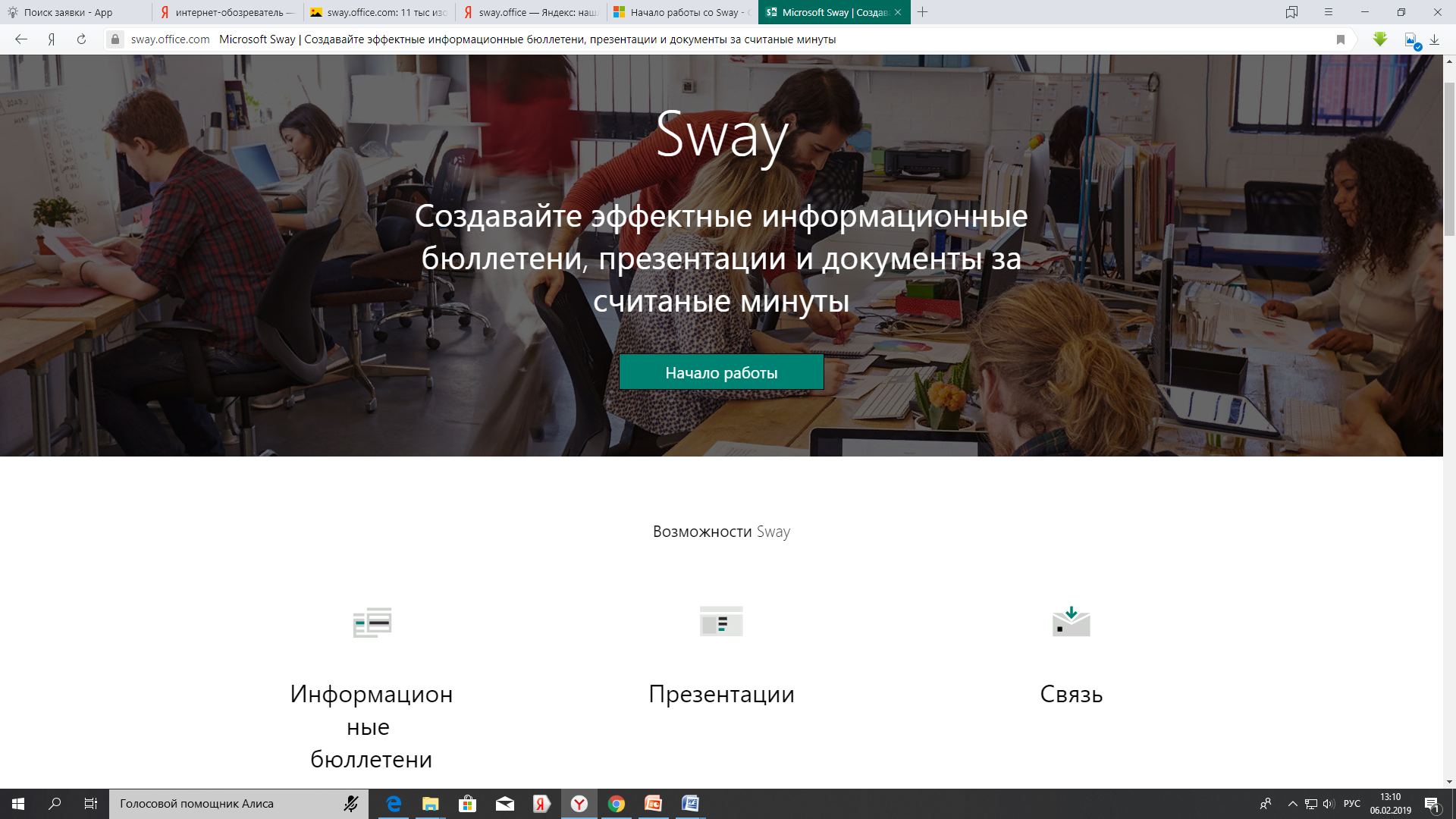 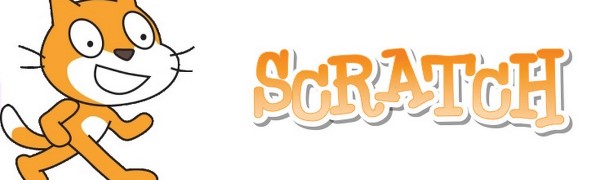 Работы
Приглашаем к сотрудничеству